Monitoring of fetal well being in pregnancy and labor
Introduction
The primary goal of antenatal testing is to :

Identify fetuses at risk of intrauterine neurologic injury or death .
prevent these adverse outcomes, and improve neonatal outcome (mostly to deliver or to apply intrauterine fetal therapy).
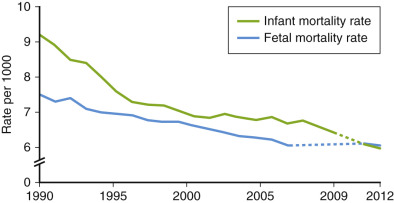 [Speaker Notes: The first prenatal visit initiates a process of monitoring.
 A plan for fetal assessment begins to emerge based on identification of family, historical, and maternal risk factors. 
Specific fetal information, including data from first- and second-trimester screening, biochemical testing, and growth evaluation, further refine the plan.]
Indications for antenatal surveillance
Pregnancy-related conditions
Maternal Conditions
Gestational hypertension 
 Preeclampsia 
 Decreased fetal movement
Gestational diabetes mellitus (poorly controlled or medically treated) 
 Oligohydramnios
 Fetal growth restriction 
Late term or postterm pregnancy 
Isoimmunization
Monochorionic multiple gestation (with significant growth discrepancy)
Pregestational diabetes mellitus
  Hypertension 
 Systemic lupus erythematosus 
 Chronic renal disease 
Antiphospholipid syndrome 
Hyperthyroidism (poorly controlled
Hemoglobinopathies (sickle cell, sickle cell– hemoglobin C, or sickle cell–thalassemia disease) 
 Cyanotic heart disease
The American College of Obstetricians and Gynecologists (ACOG) , suggest starting monitoring at 32 to 34 weeks. 

If the threshold of viability at a tertiary institution is 24 weeks and the presentation is severe like fetal growth restriction, monitoring is likely to be started early.

Tests should be repeated at least weekly or more frequently according to the test and the severity of the condition.
Antepartum fetal surveillance methods
Fetal movement counting
Non Stress Test (NST )
Contraction Stress Test (CST )
Modified Biophysical Profile
Biophysical Profile (BPP)
Doppler Velocimetry
Fetal movement count
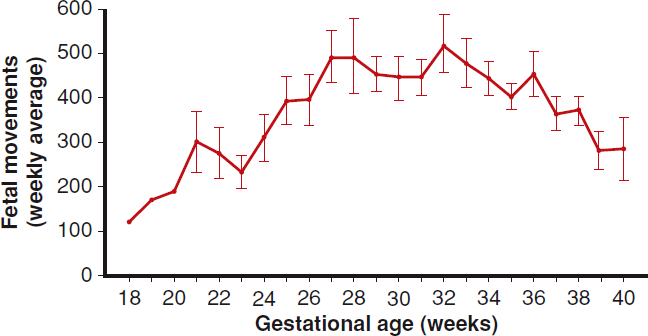 Chronic hypoxia 
↓
Attempt to reduce oxygen consumption 
and 
conserve energy
↓
Reduction or cessation of 
fetal body movements
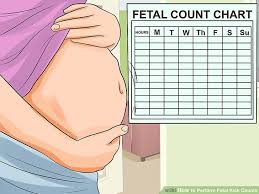 Fetal movement count
Reassuring fetal kick count defined as:

      -Perception of at least 10 FMs during 12 hours of normal maternal activity.
      -Perception of  atleast 10 FMs over 2 hours when the mother is at rest.

When stillbirth occurred, movements diminished rapidly and stopped 12 to 24 hours prior to fetal death
Antepartum fetal surveillance methods
Fetal movement counting
Non Stress Test ( NST )
Contraction stress test ( CST)
Modified Biophysical Profile
Biophysical Profile (BPP)
Doppler Velocimetry
Non Stress Test (NST)
Assess the fetal heart rate (FHR) in response to fetal movement.

This is based on the hypothesis that the HR for fetus who is not acidotic will temporarily accelerate in response to fetal movement.

NST is also affected by fetal state and maturation, maternal state, medications, and diurnal biorhythms.

Done while pt isn’t in labor (no contractions, no stress), while CST and CTG done if pt in labor.
C
A
B
A : Abdominal transducers (external monitoring)
B : Abdominal belt to keep transducers in position
C : CTG machine; FHR tracing is being recorded
Non Stress Test (NST)
Heart rate reactivity is believed to be a good indicator of normal fetal autonomic function (ANS).

The parasympathetic effect  slows FHR, and responsible for FHR variability.

 Sympathetic stimulation accelerates the FHR .

Loss of reactivity is commonly associated with a fetal sleep cycle but may result from any cause of central nervous system depression, including fetal acidosis.
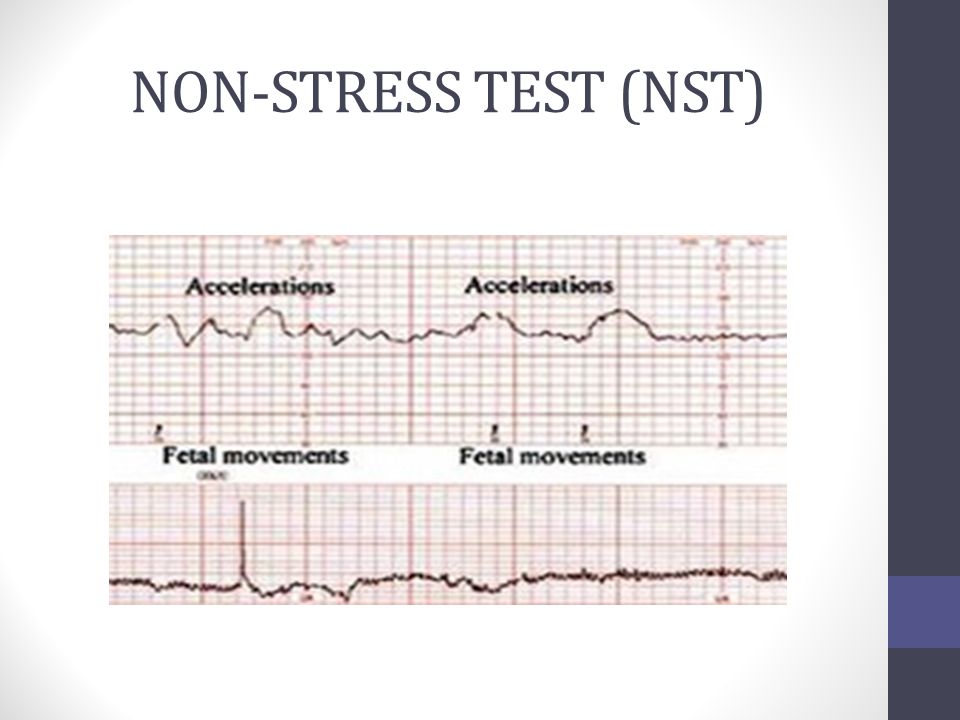 [Speaker Notes: The ultrasound probe transmits thefetal heart rate in beats per minute. Each small vertical square is 5 beats. Each small horizontal square is 1 minute .]
Non Stress Test (NST)
Baseline FHR
FHR variability (beat to beat variation)
Acceleration
Deceleration
The test is Reactive if there are 2 or more fetal heart rate accelerations reaching a peak of at least 15 bpm above the baseline rate (between 110 and 160 beats per minute)and lasting for at least 15 seconds from onset to return in a 20-minute period.
The Nonreactive NST result is defined by a FHR monitoring interval that does not meet the criteria previously described. (Defined as one that does not show such accelerations over a 40-minute period).

Nonreactive NST can be due to fetal immaturity, quiet fetal sleep ( normal Sleep cycle of fetus is 40-60 min.) , or maternal smoking .

The nonstress test of the neurologically healthy preterm fetus is frequently nonreactive—from 24 to 28 weeks of gestation, up to 50 percent of nonstress tests may not be reactive, and from 28 to 32 weeks of gestation, 15 percent of nonstress tests are not reactive.
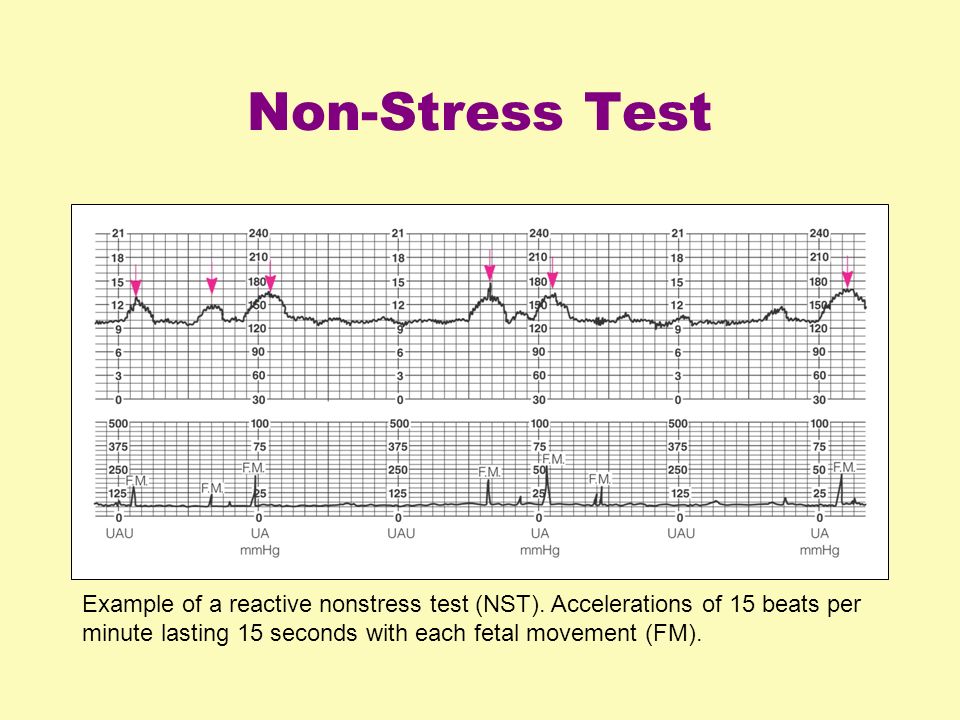 Reactive NST
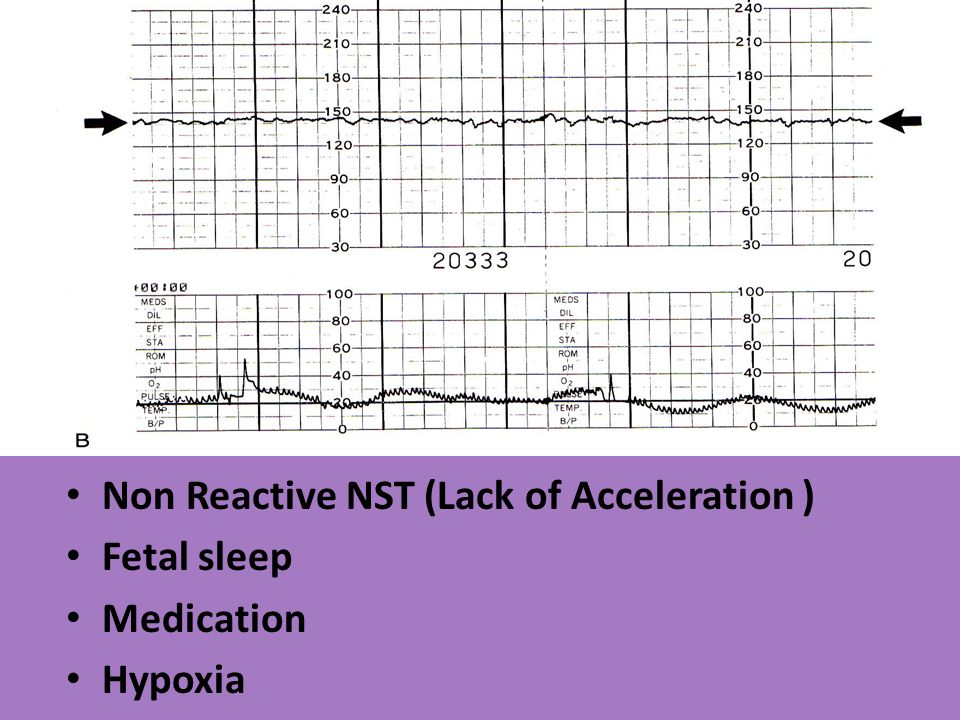 Non reactive NST
Antepartum fetal surveillance methods
Fetal movement counting
Non Stress Test ( NST )
Contraction stress test ( CST) (but know we stop It because increased risk of preterm labor).
Modified Biophysical Profile
Biophysical Profile (BPP)
Doppler Velocimetry
Antepartum fetal surveillance methods
Fetal movement counting
Non Stress Test ( NST )
Contraction stress test ( CST)
Biophysical Profile (BPP)
Modified Biophysical Profile
Doppler Velocimetry
Biophysical Profile (BPP)
The BPP relies on hypothesis that multiple parameters of fetal well-being are better predictors of outcome than any single parameter.
It is noninvasive.

Easily learned and performed.

Assesses indicators of both acute hypoxia (NST, breathing, body movement) and chronic hypoxia (AFV).

The risk of fetal death within one week of a normal biophysical assessment is estimated to be 1 in 1300.
The five components of the biophysical profile are as follows:
Non stress test
fetal breathing movements (one or more episodes of rhythmic fetal breathing movements of 30 seconds or more within 30 minutes)
 fetal movement (three or more discrete body or limb movements within 30 minutes)
fetal tone (one or more episodes of extension of a fetal extremity with return to flexion, or opening or closing of a hand
determination of the amniotic fluid volume (a single vertical pocket of amniotic fluid exceeding 2 cm is considered evidence of adequate amniotic fluid).
Each of the components is given a score of 2 (normal or present as defined previously) or 0 (abnormal, absent or insufficient) , with a total possible score of 10.
[Speaker Notes: Includes 5 variables , with a total possible score of 10.
 The BPP combines :
    - NST  (acute hypoxia)
    - Ultrasonographic estimation of amniotic fluid volume (chronic hypoxia)
    - Assessments of fetal breathing (acute hypoxia)
    -  Fetal body movements (acute hypoxia)
    - Fetal tone]
Factors Affecting the Biophysical Profile Required
Systematic Application of Biophysical Profile Scoring
Systematic Application of Biophysical Profile Scoring
Systematic Application of Biophysical Profile Scoring
Biophysical Profile (BPP)
A reassuring BPS ( BPS of 8 to 10) should be repeated periodically (weekly or twice weekly) until delivery when the high-risk condition persists.

Frequency of testing increases in direct proportion to the severity of the maternal or fetal condition. 

A total score ≥8 implies absence of significant central nervous system hypoxemia/acidemia at the time of testing. A score ≤4 can be a sign of fetal compromise
Antepartum fetal surveillance methods
Fetal movement counting
Non Stress Test ( NST )
Contraction stress test ( CST)
Modified Biophysical Profile
Biophysical Profile (BPP)
Doppler Velocimetry
Modified Biophysical Profile
During the late second or third trimester, amniotic fluid reflects fetal urine production. Placental dysfunction may cause diminished fetal renal perfusion, which can lead to oligohydramnios. Therefore, assessment of amniotic fluid volume can be used to evaluate long-term uteroplacental function. This led to the development of the modified biophysical profile.
The modified biophysical profile is considered normal if the nonstress test is reactive and the amniotic fluid index is greater than 5 cm and abnormal if the nonstress test is nonreactive or the amniotic fluid index is 5 cm or less. If either the NST or the AFI is abnormal, a complete BPP or CST is performed. 
The rate of stillbirth within one week of normal test is the same as with full BPP, 0.8/1000 .
[Speaker Notes: The modified biophysical profile was developed to simplify the examination and reduce the time necessary to complete testing.]
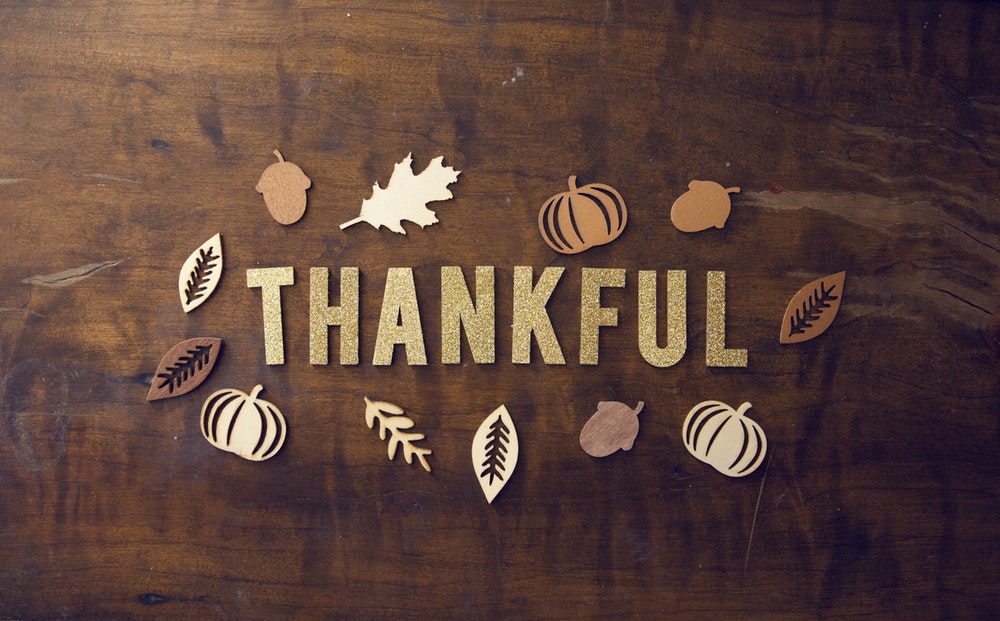 ULTRASONIC ASSESSMENT
The next step in prenatal assessment is to determine the adequacy of amniotic fluid volume by real-time ultrasonography.
The Deepest Verticle Pocket (DVP)
 measurement refers to the vertical dimension of the largest pocket of amniotic fluid not containing umbilical cord or fetal extremities .
           - Oligohydramnios  DP   < 2 cm
           - Normal  DP  2.1 - 8 cm
           - Polyhydramnios  DP > 8 cm
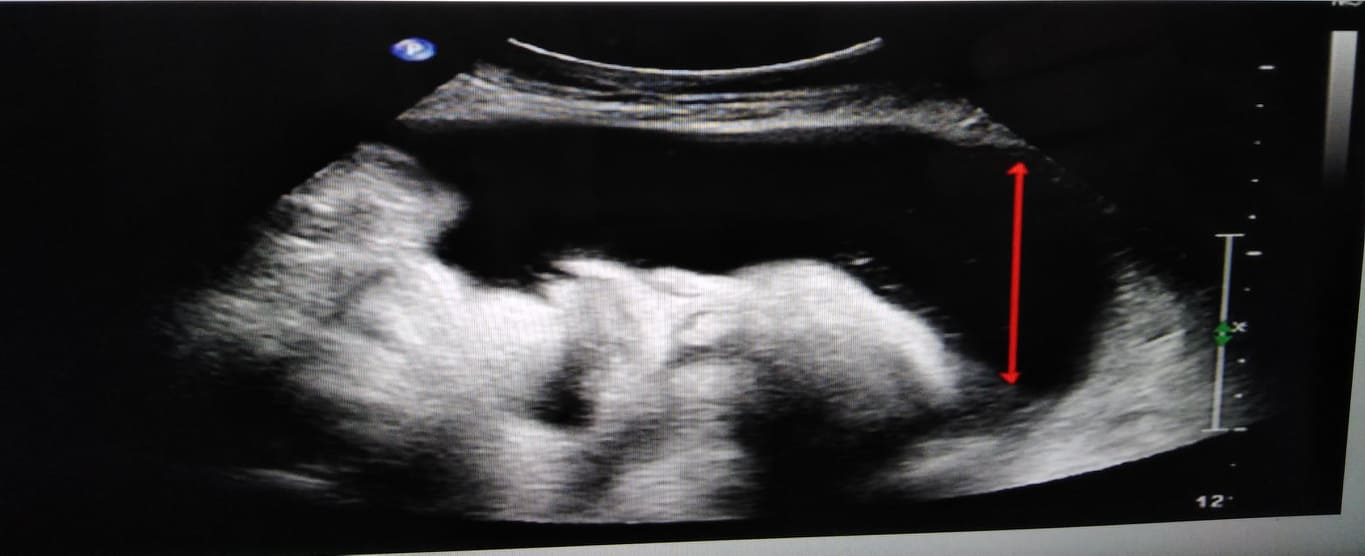 The amniotic fluid index (AFI) measurement is calculated by first dividing the uterus into four quadrants using the linea nigra for the right and left divisions and the umbilicus for the upper and lower quadrants. The sum of  maximum vertical amniotic fluid pocket diameter in each quadrant not containing cord or fetal extremities is the AFI.              - Oligohydramnios — 0 - <5 cm              - Normal — 5 -25 cm              - Polyhydramnios —  > 25 cm
Reduced fluid (oligohydramnios) suggests fetal compromise. Oligohydramnios can be defined as an amniotic fluid index (AFI) of less than 5 cm. 

When amniotic fluid is reduced, the fetus is more likely to become compromised as a result of umbilical cord compression.
Excessive amniotic fluid (polyhydramnios; AFI > 23 cm) can be a sign of poor control in a diabetic pregnancy or an indication that the fetus may have an anomaly.
Doppler Velocimetry
Measurement of blood flow velocities in the maternal and fetal vessels gives information about utero-placental blood flow and fetal responses to physiologic challenges.
Non-invasive technique .
Vessels that can be studied :
      - Uterine artery
      - umbilical artery
      - Middle cerebral artery
      - Ductus venosus
      - Umbilical vein
UMBILICAL ARTERY DOPPLER ASSESSMENT
the umbilical arteries purely reflects  resistance of the placental circulation.
Normal umbilical artery resistance falls progressively through pregnancy, reflecting the increased numbers of tertiary stem villous vessels.
Umbilical artery Doppler is beneficial in the management of high-risk pregnancies, especially those complicated by fetal growth restriction and placental insufficiency due to preeclampsia or maternal conditions.
The most important prognostic feature of the umbilical artery waveform is the end-diastolic flow. 
As umbilical artery resistance rises ,diastolic velocities fall and ultimately become absent ( absent end diastolic velocity AEDV).
As resistance rises even further, an elastic component is added, which induces reversed end-diastolic velocity (REDV) as the insufficient, rigid placental circulation recoils after being distended by pulse pressure.
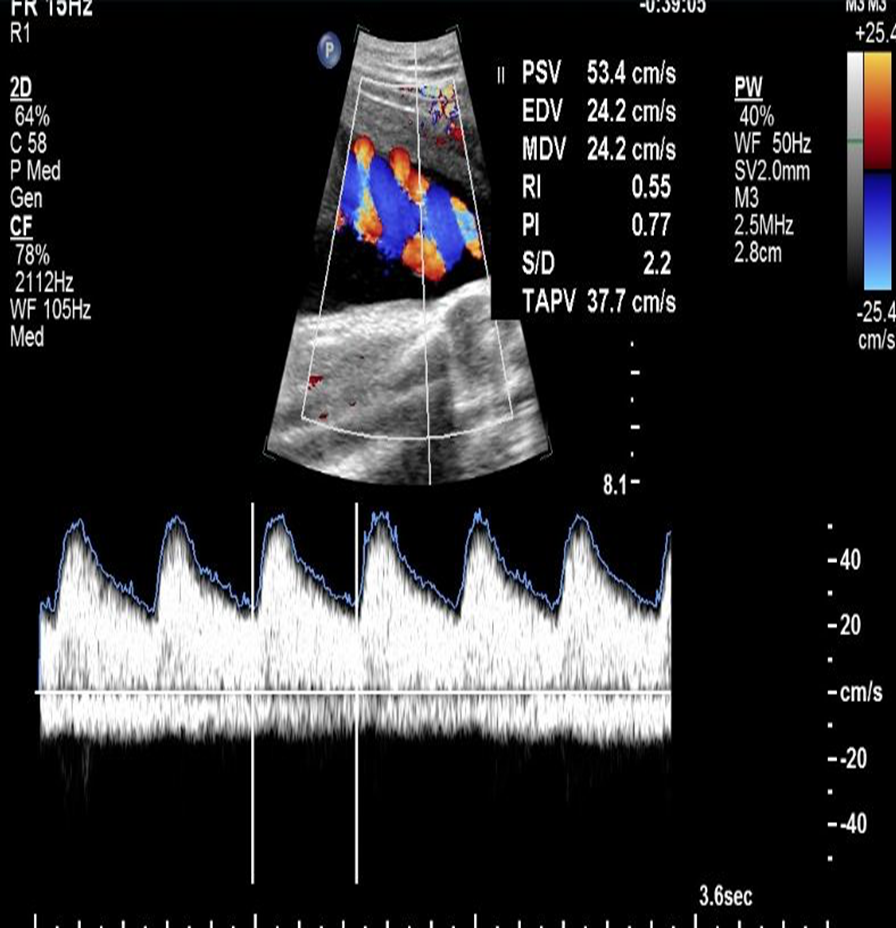 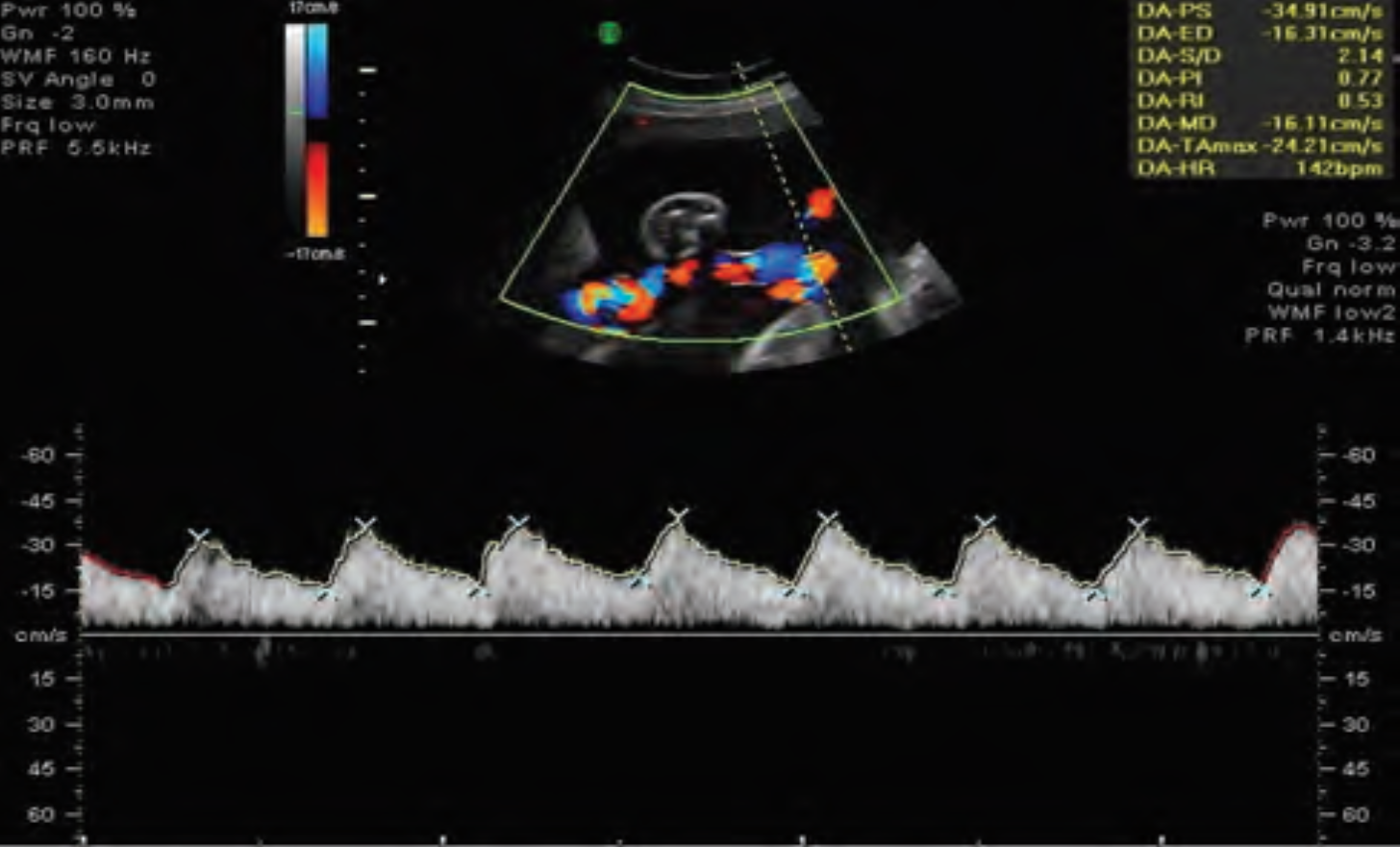 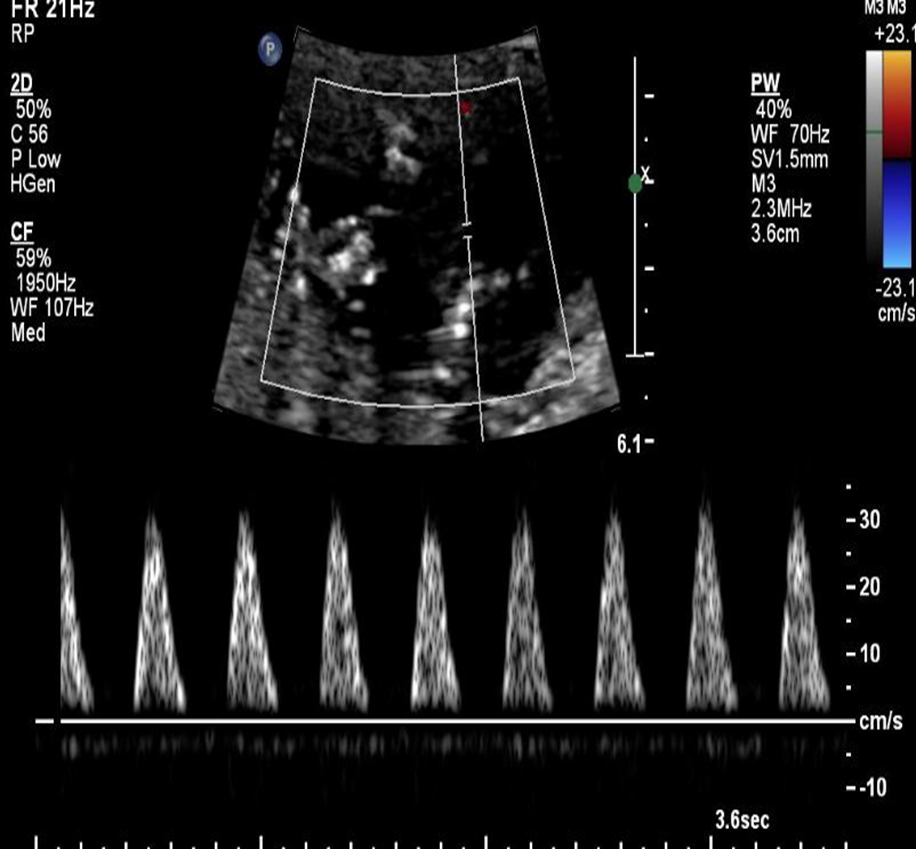 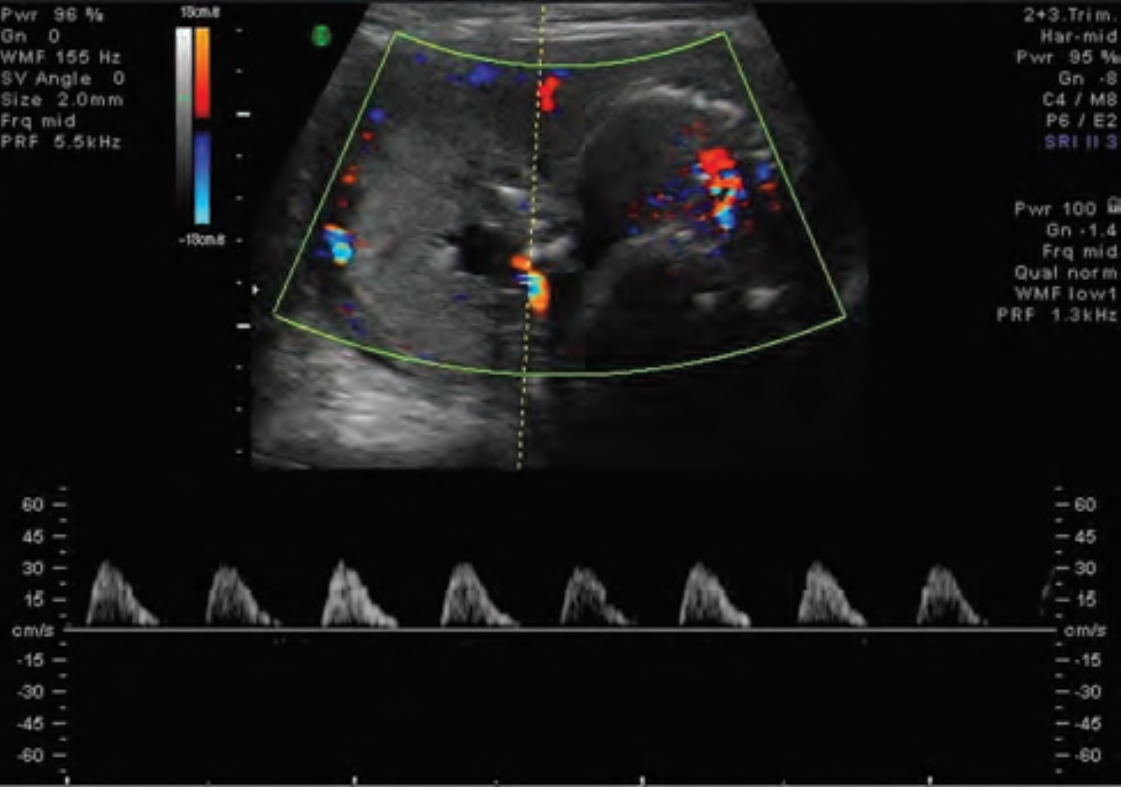 Middle cerebral artery
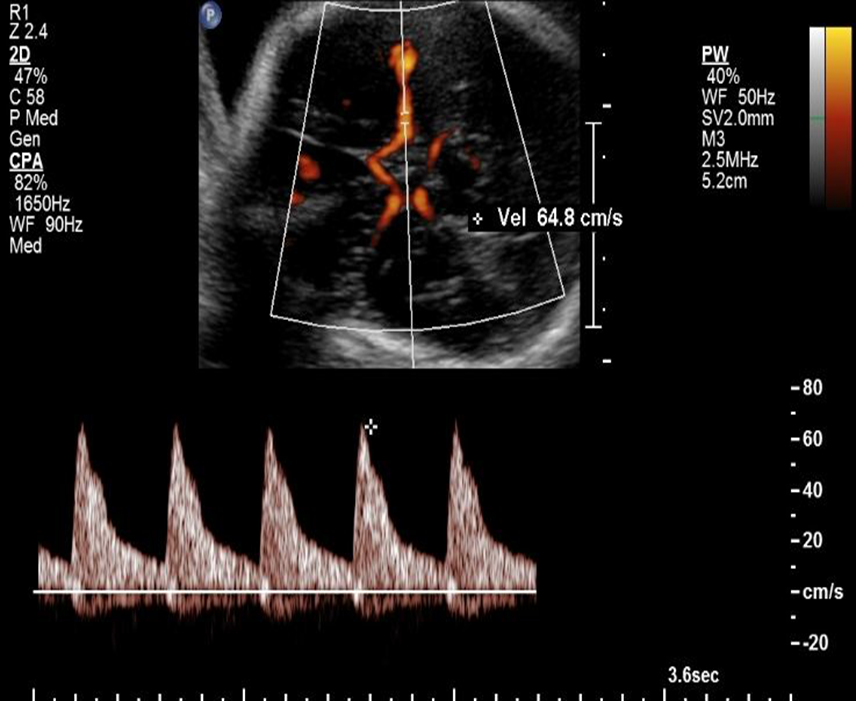 In the compromised fetus, systemic blood flow is redistributed from the periphery to the brain, "brain-sparing effect” .

 Doppler assessment of the fetal middle cerebral artery peak systolic velocity has emerged as the best tool for predicting fetal anemia in at-risk pregnancies.
Umbilical Vein
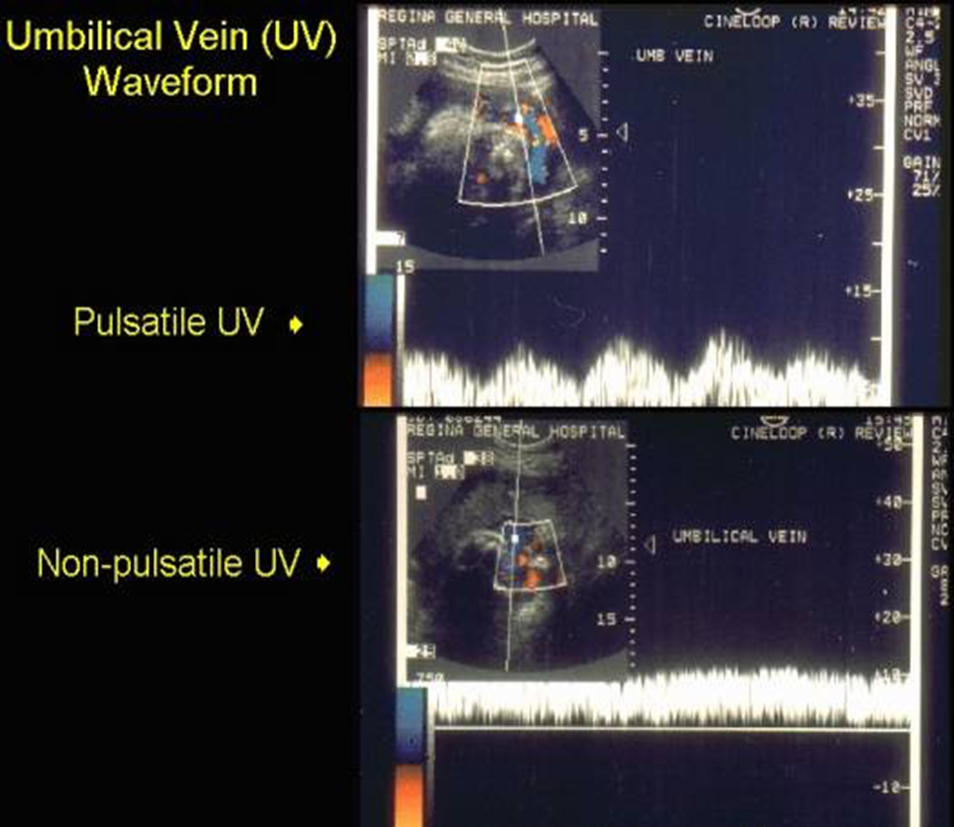 Blood flow in the umbilical vein is continuous in normal pregnancies after 15 weeks of gestation.
 In pathological states, such as fetal growth restriction, flow in the umbilical vein may be pulsatile, which reflects cardiac dysfunction related to increased afterload.
Ductus Venosus
The ductus venosus regulates oxygenated blood in the fetus , and is resistant to alterations in flow except in the most severely growth restricted fetuses.
Ductus venosus deterioration frequently precedes and strongly predicts changes in BPP that require delivery.
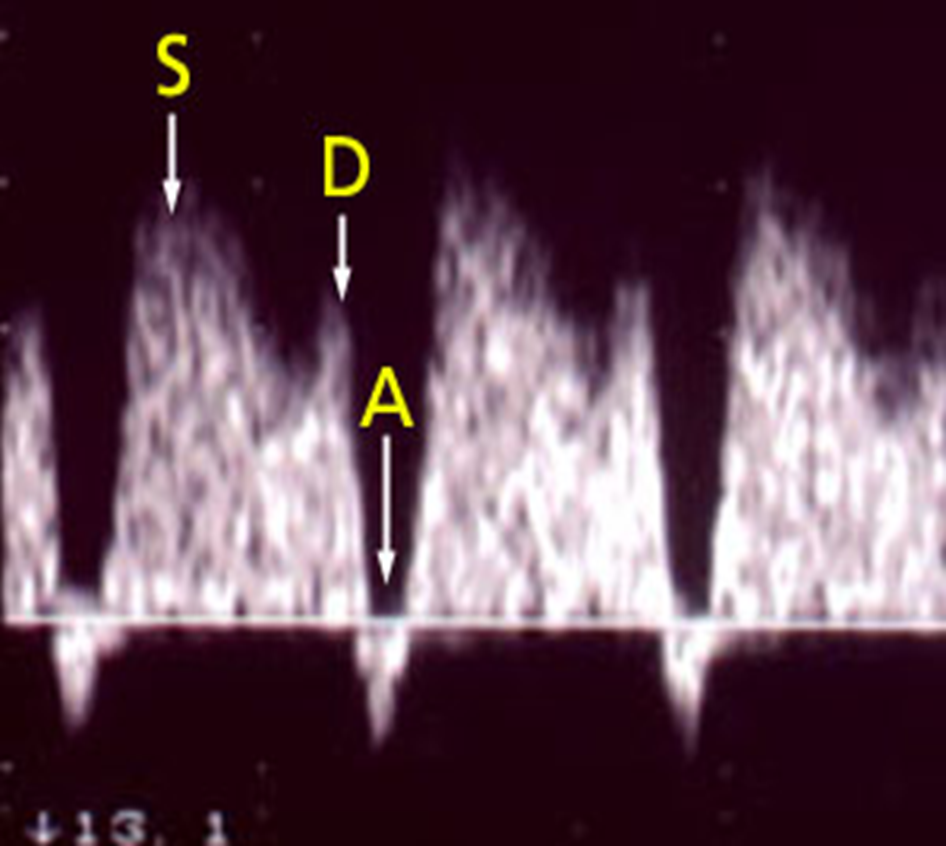 Emerging methods
Fetal magnetoencephalography  : 
Allows direct assessment of fetal cortical and brainstem function.
Noninvasive 
Uses an array of ultrasensitive magnetic field detectors, that allows direct continuous recording of fetal electrocortical signals
can record fetal brain activity in response to auditory and visual stimuli applied to the maternal abdomen.
Intrapartum fetal surveillance
Intrapartum fetal surveillance
The aim is to detect potential fetal decompensation and to allow timely and effective intervention to prevent perinatal/neonatal morbidity or mortality.
Changes in fetal heart rate precede brain injury , so timely response to abnormal fetal heart patterns might be effective in preventing brain injury. 
During uterine contractions there is a decrease in uteroplacental blood flow and a subsequent increase in fetal pCO2 and a decrease in pO2 and PH.(tolerated)
Avoiding adverse fetal outcome related to hypoxia/acidosis is the main objective of intrapartum fetal monitoring.
Antenatal  factors that increase the risk of fetal compromise
1 - oligohydramnios or polyhydramnios 
 2 - multiple pregnancy 
 3 - antepartum haemorrhage 
 4 - previous caesarean section (scar)
 5 - hypertension or pre-eclampsia and diabetes 
 6 - prolonged pregnancy 
 7 - intrauterine growth restriction 
 8 -  induction of labour with prostaglandin/oxytocin 
 9 -  regional anaesthesia (epidural)
10 -  maternal pyrexia: ≥ 38°C 
11 -  meconium or blood stained liquor (stress)
12 -  pre-term labour 
 13 -  uterine hyperstimulation (oxytocin overdose)
Intrapartum fetal surveillance
Fetal Heart Rate Monitoring (FHR)
- Intermittent auscultation (low risk)
Continuous electronic fetal heart monitoring (EFM) 

Fetal Scalp blood pH estimation (acidosis)

Intrapartum fetal stimulation tests
- Fetal scalp stimulation tests
Fetal acoustic stimulation test (FAST)

Newer approaches
- Fetal ECG 
- Scalp blood lactate estimation
- Continuous biochemical monitoring
(Pulse oximetry)
Intermittent Auscultation
It is the recommended fetal surveillance method during labor for healthy women without risk factors for adverse perinatal outcome. 
A baseline heart rate is assessed by listening and counting FHR between uterine contractions.
FHR is counted for 60 seconds. (110-160 bpm)
The FHR should be assessed at least every 30 minutes in the first stage of labor and every 15 minutes in the second stage . (active 5 minutes)
It ensures frequent contact between healthcare professionals and the laboring woman.
If abnormal, Electronic Fetal Monitoring is recommended .
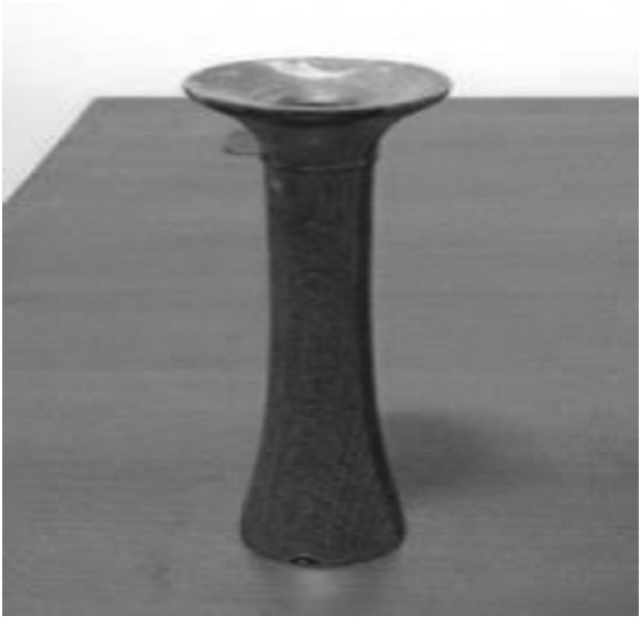 Pinard stethoscope. (old)
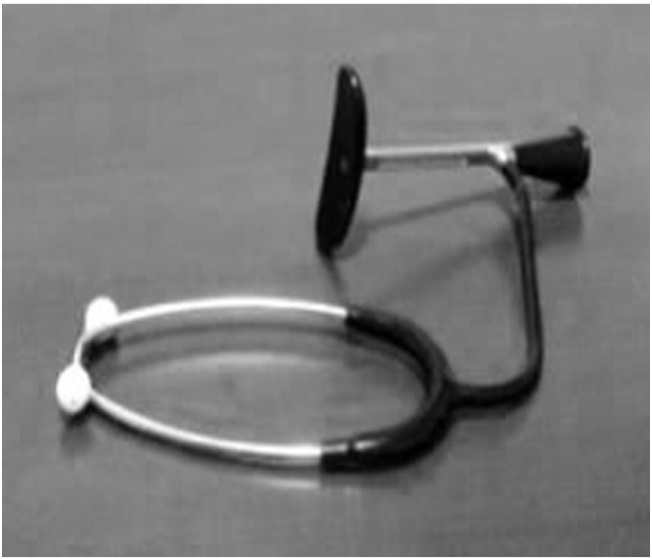 Handheld Doppler device (recent)
DeLee stethoscope(old)
Electronic fetal heart monitoring
Electronic fetal heart monitoring
It should be considered in all situations where there is a high risk of fetal hypoxia/acidosis.
The electronic FHR monitor is a device with two components. One establishes the FHR, and the other measures uterine contractions.
Continuous cardiotocography (CTG )is also recommended when abnormalities are detected during intermittent fetal auscultation. 
CTG has been shown to decrease the occurrence of neonatal seizures.
Electronic fetal heart monitoringdisadvantages
Limit woman’s mobility
Decease direct contact between woman & staff.
Continuous EFM is associated with an increase in the rates of Caesarean sections and instrumental vaginal births.
External fetal monitor
An ultrasound transducer transmits the FHR in beats per minute.
Non-invasive.
Does not require cervical dilatation or rupture of membranes. 
Needs readjustment with maternal or fetal movements. 
Difficult to obtain a clear tracing in obese women or those with polyhydramnios.
Internal fetal monitor
performed with a spiral electrode inserted through vagina and cervix and attached to the fetal scalp. 
Indicated when the external tracing is inadequate for accurate interpretation. 
Contraindications include placenta previa, face presentation, unknown presentation, HIV seropositivity, or active genital herpes. 
Internal uterine activity monitoring is done via an Intra Uterine Pressure Catheter .
EFM may be performed with an external(abdomen) or internal(vaginal) monitor
External vs internal monitoring
Electronic fetal heart monitoring
Baseline FHR
FHR variability (beat to beat variation)
Acceleration
Deceleration
Interpretation of electronic fetal monitoring
Assess the quality of the signal acquisition. 
Determine the paper speed and graph range.(1cm per minute) 
Determine whether the mode of recording is external or internal. 
Assess the uterine activity pattern, including frequency, duration, and intensity of contraction, and uterine resting tone. 
Assess the FHR.
Assessment of uterine contractions
The lowest intrauterine pressure between contractions is called resting tone.
Normal resting tone is 5-10 mmHg, but during labor it may rise to 10-15 mmHg.
Pressure during contractions rises to ~25-100 mmHg (varies with stage).
A resting pressure above 20 mmHg causes decreased uterine perfusion.
Assessment of fetal heart rate
The baseline FHR :
Baseline FHR is the approximate mean FHR rounded to 5bpm during a 10-minute segment .
Normal baseline rate is between 110 and 160 bpm .( not acceleration or deceleration)
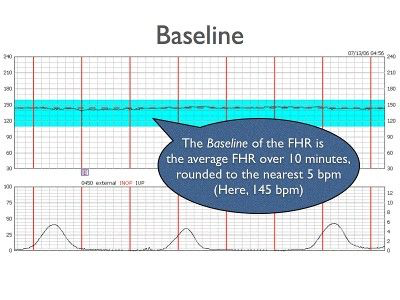 Tachycardia
A baseline value above 160 bpm lasting more than 10 minutes.
Maternal pyrexia (infection, epidural analgesia) is the most frequent cause of fetal tachycardia. 
 Other causes 
Fetal hypoxia. prematurity
Medications (beta-agonist drugs) .
Fetal arrhythmias (SVT ).
Fetal anemia. 
Maternal hyperthyroidism
chorioamnionitis
Tachycardia
Vital signs (temperature.pulse)
Left lateral position
 IV hydration
 Oxygen 
Stop oxytocin 
Up to 180 is acceptable especially in preterm baby
Bradycardia
A baseline value below 110 bpm lasting more than 10 minutes.
Values between 100 and 110 bpm may occur in normal fetuses, especially in postdate pregnancies.
Sudden drop in oxygenation, such as occurs with placental abruption. 
Decrease or cessation in umbilical blood flow, such as occurs with a prolapsed cord or uterine rupture.
 Maternal hypothermia, maternal hypotension, administration of beta-blockers , and fetal arrhythmias such as atrioventricular block are other possible causes.
Bradycardia
Left lateral position.
Increase IV hydration. 
Oxygen 
Vaginal exam (abruption . Cord prolapse)
Assessment of the FHR
baseline variability: 
It refers to the fluctuations in the baseline FHR. (sym and para )
 Evaluated as the average bandwidth amplitude of the signal in 1-minute segments.
Normal variability of 5−25 bpm.
 Hypoxia and acidosis, fetal sleep, medications, (e.g., narcotics, sedatives, b-blockers, betamethasone), prematurity, fetal tachycardia, and congenital anomalies decrease  FHR variability.
Assessment of the FHR
Absent
Less than 5 bpm minimal
5 to 25 bpm moderate (normal  )
> 25 bpm marked
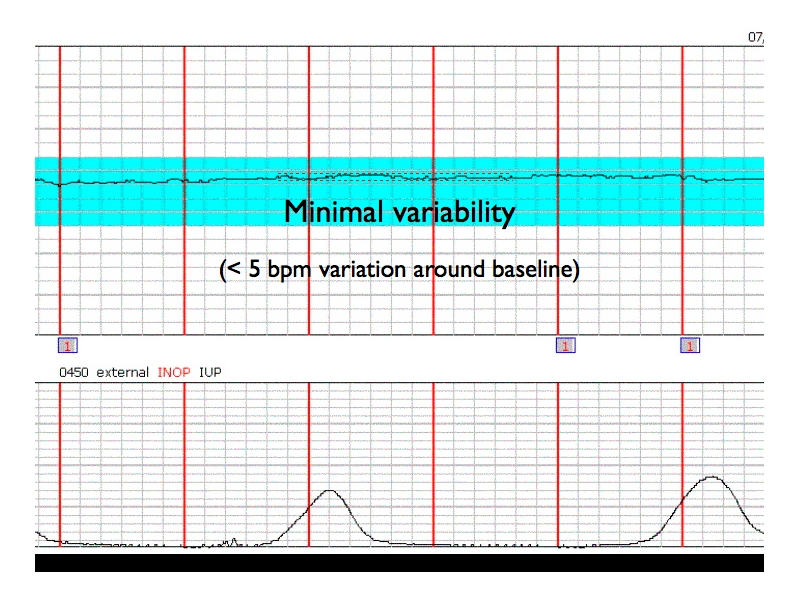 Early decelerations (begnin ;mirror )
gradual decrease in the FHR and return to   baseline associated with uterine contraction. (15bpm ;15 sec)
The onset, nadir(tip), and recovery of the decelerations coincide with the beginning, peak, and ending of the contraction.
Caused by fetal head compression  and do not indicate fetal hypoxia/acidosis.
Variable decelerations
Most common type
Caused by chemoreceptor stimulation secondary to cord compression
Not associated with contactions
Abrupt onset 
shouldering
Late decelerations
Late decelerations are found in association with uteroplacental insufficiency. 
Management :
Maternal left lateral position
Correct maternal hypotension with IV fluids 
Stop oxytocin infusion
Administer O2 by mask
Vaginal examination (dilatation)
If persistent perform fetal scalp PH
Late decelerations
Prolonged decelerations
Usually lasting more than 3 minutes. 
They indicate hypoxia 
 If associated with reduced variability, they indicate acute fetal hypoxia/acidosis and require emergent intervention. 
Abruption ;cord prolapse
Sinusoidal pattern (rare)
A regular, smooth, undulating signal, resembling a sine wave. (20 minute)
It occurs in association with severe fetal anemia (anti-D alloimmunization, fetal-maternal hemorrhage, and ruptured vasa previa )
Interpretation of FHR
Interpretation of FHR
Secondary tests of Fetal wellbeing
Fetal Scalp Sampling 
Scalp stimulation 
Acoustic stimulation 
Fetal pulse oximetry
Fetal Electrocardiogram Analysis
Fetal blood sampling for pH and lactate
FBS may be used in cases of abnormal CTG.
A vaginal examination needs to be performed prior to the procedure to assess the nature and position of the presenting part. 
Contraindications : maternal infection, women seropositive to hepatitis B, C, or to HIV, suspected fetal blood disorders, uncertainty about the presenting part, preterm fetus.
CTG + FBS results in a reduction in cesarean deliveries when compared with CTG alone
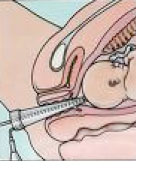 Fetal blood sampling for pH and lactate
Fetal stimulation tests
Fetal pulse oximetry
Monitor intrapartum fetal O2 saturation
Fetal pulse oximetry is a relatively new technique in the assessment of a fetus prior to delivery 
It measures both the pulse rate and oxyhemoglobin saturation  
Sensor is placed transvaginally through the cervix to rest against the fetal cheek or temple, requiring cervical dilatation (~ 2 cm or more) and ruptured amniotic membranes with a cephalic presentation. 
Insufficient evidence to substantiate a recommendation for the use of Fetal Pulse oximeter as an adjunct or independent of electronic fetal surveillance.
Fetal Electrocardiogram Analysis
Used in combination with standard EFM. 
Specialized monitor with software collects both the familiar fetal heart rate and uterine activity signals, and the fetal ECG 
Interpretation is based on the observation that the fetal QRS and T wave change in relation to the metabolic state of the fetal heart 
The impact of this type of monitoring compared with standard EFM was studied and showed no difference in the number of Caesarean sections, perinatal deaths, or NICU admissions.
THANK YOU